MASBO Regional MeetingsDecember 2020
Steve Hamel, Interim Services/Trainer			406-431-0124
Marie Roach, Association Services Coordinator		406-461-8804
Denise Williams, Executive Director			406-461-3659

December 8 @ 2:00 p.m.
 --OR-- 	
December 10 @ 10:00 a.m.
How to find this PPT on the MASBO website
www.masbo.com
RESOURCES
Conferences
MASBO ZOOM PRESENTATION DEC 2020
Agenda
MASBO Website (led by Marie Roach)
Discussion Forum

 Technical Issues (led by Denise Williams)
Payroll reminders
1099-NEC and 1099-MISC
Form W-2
Governor’s Coronavirus Relief Funds
Hazard Pay
Items on backorder
MASBO Awards and Recognition
MASBO Website
Where are the discussion forum posts?  
No worries - we still have our forum!  Our website host just changed how it works a bit. Email notifications for new posts have gone away.  Log in at www.masbo.com often to see forum posts. 
Every member has a personal feed on their welcome page.  Log in to see yours!  And, if you move away from your welcome page, just click your picture (top right) to find it again.
You’ll see My Feed/Notifications/Forums/Blogs tabs in the Communities box (left side of your Welcome Page).
My Feed tab displays forum posts you have commented, liked or subscribed to
Forums tab displays all forum posts
Once in Forums, click on a post to subscribe to it; then you’ll receive email notifications related to the post.When you’re logged in, you’ll also receive real time alerts: direct messages, and forum posts, likes, or comments.
2020 Form 1099-NEC Non-Employee Compensation
New form used to report independent contractor income
Payments of $600 or more during the calendar year
Includes payments to attorneys for legal fees
Use 1099-MISC for rents, settlements paid to attorneys, etc.
Similarities with 1099-MISC
Use Form W-9 – Request for Taxpayer ID Number
Due dates for 1099 forms:
Recipients - February 1, 2021 (paper or electronic)
IRS copy – March 1, 2021 (paper); March 31, 2021 (electronic)
Use Form 1096 to transmit copies to IRS
Instructions for Forms 1099-MISC and 1099-NEC (click here)
2020 Form W-2 Wage & Tax Statement
Due January 31, but for 2020, due February 1, 2021
Social Security Administration (file with Form W-3 transmittal)
Employee copies
General Instructions for Forms W-2 and W-3 (click here)
FFCRA payments – report in Box 14 or on a separate form
Sick leave payments
Qualified family leave payments
Why? This provides employees who are also self-employed with amounts they may need to figure their qualified sick leave equivalent or qualified family leave equivalent credits.
2020 Form W-2 Wage & Tax Statement
What to report (separately)
Sick leave wages subject to the $511 per day limit because of care the employee required;
Sick leave wages subject to the $200 per day limit because of care the employee provided to others; and
Emergency family leave wages up to $200 per day and $10,000 in the aggregate
See IRS Notice 2020-54 for more information
Sample separate statement language: click here
Governor’s Coronavirus Relief Funds (CRF)
SPEND BY DECEMBER 30, 2020
Per-ANB payments
Round 1 in August
Round 2 in November (had to respond to a survey)
Coding: Fund X15; revenue code 7700; exp program code 770; unique PRC
Transportation
Paid in September; refund unspent $$ to Gov’s office
Coding: Fund X10; revenue code 7710; exp program code 771
Technology
Paid in November if you responded to survey saying you needed it
Coding: Fund X15; revenue code 7720; exp program code 772; unique PRC
Governor’s Coronavirus Relief Funds (CRF)
SPEND BY DECEMBER 30, 2020
Items on Back Order
Gov’s office wants items in hand and cash paid out by 12/30/2020
Contact Nancy Hall to request a waiver
Bonuses vs. hazard pay
Federal guidance says bonuses are ineligible expenses
Consider paying from a different funding source (probably not ESSER, though)
See MTSBA advice sent 12/7/2020 - this was approved by Nancy Hall
Governor’s Coronavirus Relief Funds (CRF)
Reporting Requirements
Still being developed by the Gov’s office
May be a simple statement filed through their “Submittable” program
You spent the money on COVID-related expenses
You will send back any unspent money
“It will be up to the districts to have records that auditors can check to see that the funds were spent on COVID related expenditures and that is where they will have to provide documentation.”

Might want to budget for higher audit costs
Bill Schiele, Stevensville Schools 2020 Outstanding Business Official
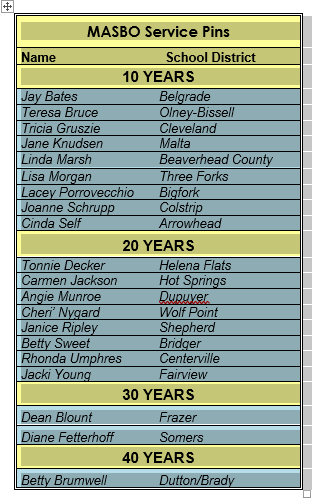 CONGRATULATIONS RETIREES!!
Ginny Holland – Plains
Jill Thornton – Potomac
Cindy Foley – West Valley
Charlene Aberg – Cut Bank
Scott Laird – Cut Bank
Steve Hamel – Fort Benton
Connie Miller – Opheim
Donna Sorenson – Westby
Dennis Clague – Butte
Jeanne Carroll – Canyon Creek
Judy Arnold – Hardin
Kathy Pfister – Musselshell County
Cathy Kalmback - Terry
P-card Awards
Top 5 Highest Total Purchases 

Sidney Schools ($1,630,859)
Havre Schools ($1,385,905)
Anaconda Schools ($1,163,014)
Polson Schools ($ 1,023,497)
Harlem ($817,722)
Top 5 Highest Purchases per ANB (based on FY2020 Budget Reports)
North Star ($3,006.36)
Ekalaka ($2,391.56)
Reed Point ($2,071.63)
Yellowstone Academy (2,037.77)
Heart Butte ($1,944.41)
CERTIFICATION PROGRAM ACCOMPLISHMENTS
Standard Certificate Renewal
Patty Mellinger, Choteau
Professional Level I
Ann Econom, Winnett
TJ Harold-Marmon, 
Della Van Horn, Vida and Circle
Professional Level I & II
Serina Nelson, Smith Valley 
Shelley Struck, Fair-Mont-Egan
Professional Level II
Cheri’ Nygard, Wolf Point
Montana Certified School Business Official
Karsen Drury, Cascade
Arra Rausch, Alberton
Jen Mettler, Baker
Carrie Ruff, Bonner
Gwyn Andersen, Kalispell (renewal)
Bill Schiele, Stevensville (renewal)
CERTIFICATION PROGRAM ACCOMPLISHMENTS
Standard certificate
Denise Grant, Fairfield (renewal)
Professional Level I
Heather Mumby, Cayuse Prairie
Professional Level II
 Della Van Horn, Circle; Vida
Professional Level III and MCSBO:
 Cheri’ Nygard, Wolf Point
MCSBO Renewal
Mike Waterman, Bozeman
Steve Johnson, Bozeman
Donnie McVee, Billings
Kathy Preeshl, North Star
Judi Ward, Harrison
BE SAFE & BE WELL!